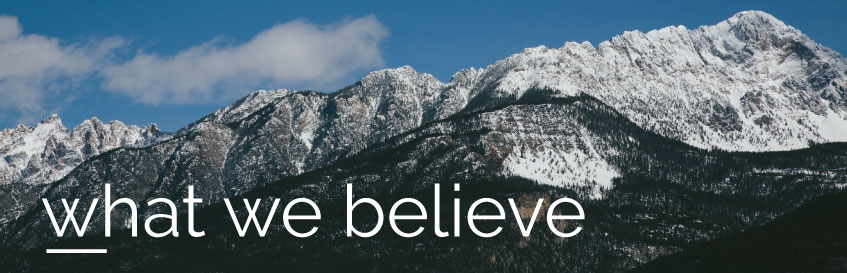 What We Believe Series:
What We              Believe About GOD The Father
Article Two Point A:                            God the Father
God as Father reigns with providential care over His universe, His creatures,
and the flow of the stream of human history according to the purposes of His grace.
He is all powerful, all knowing, all loving, and all wise. God is Father in truth to those who become children of God
through faith in Jesus Christ. He is fatherly in His attitude toward all men.
I. The Work of God the Father
1. God the Father is the giver or orchestrator of salvation.
2. God the Father is the creator.
3. God the Father is sovereign and supreme authority.
4. God the Father is revealed as Father.
A. God has given life to every person.
B. God is the ideal father.
C. God is the father of the fatherless.
5. God the Father is a God of providential care.
A. God’s providence is seen in His care and protection.
B. God’s providence is seen in His provision.
II. The attributes of God the Father and what that means for us:
1. God is Sovereign.

2. He is self existent.
3. God is Spirit.

4. God is Holy.
5. God is infinite.
 
6. God is omnipresent.
7. God is omniscient.
 
8. God is unchanging.
9. God is righteous.
 
10. God is just.
11. God is merciful.

12. God is gracious.
13. God is a preserver and protector.
14. God is truthful.

15. God is                  love.
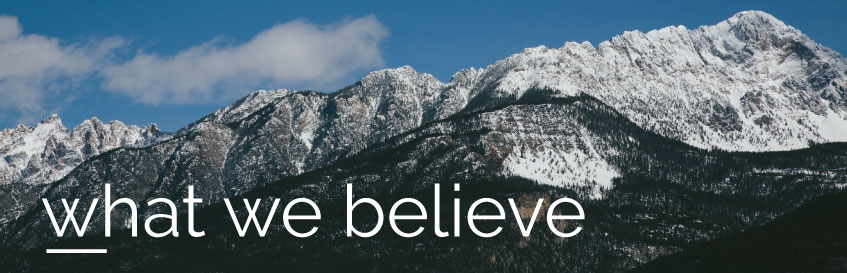